Physique des particules aux collisionneurs
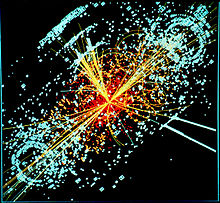 Fabienne Ledroit
 LPSC (Grenoble)

1989-2002 : expérience DELPHI (LEP) ; depuis 2002 : expérience ATLAS (LHC)
N.B.  Merci à Bruno Mansoulié dont le support de cours de 2012 a servi de point de départ à celui-ci
Matériel supplémentaire
F. Ledroit : Physique des particules aux collisionneurs
2
Cours IN2P3 Bénodet, décembre 2014
H gg
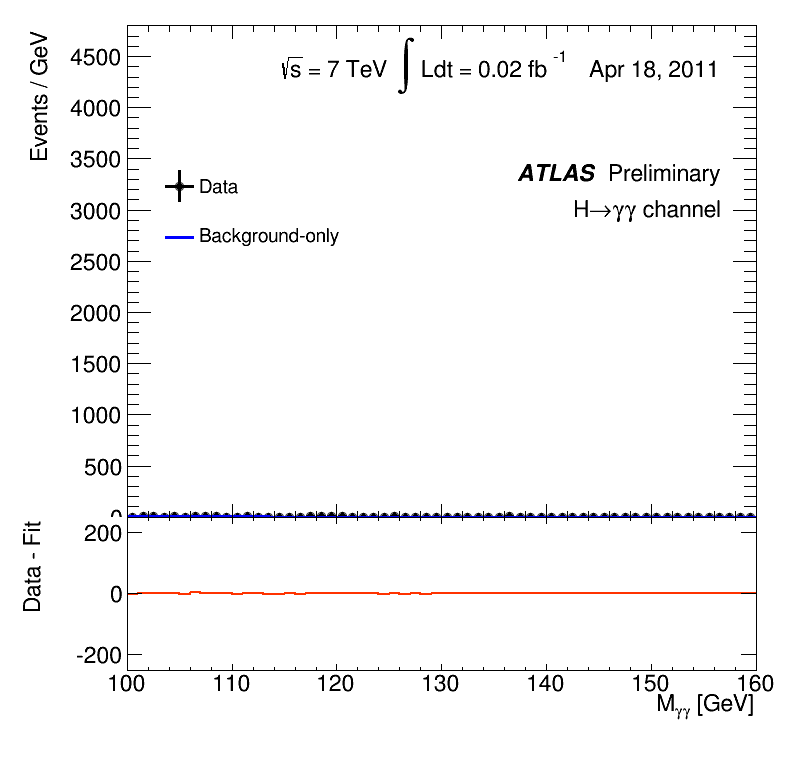 F. Ledroit : Physique des particules aux collisionneurs
3
Cours IN2P3 Bénodet, décembre 2014
H  ZZ* 4l
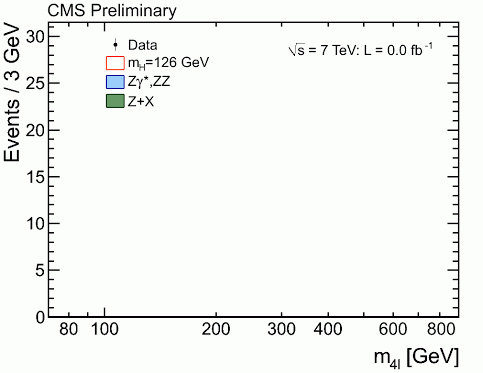 F. Ledroit : Physique des particules aux collisionneurs
4
Cours IN2P3 Bénodet, décembre 2014
HWW
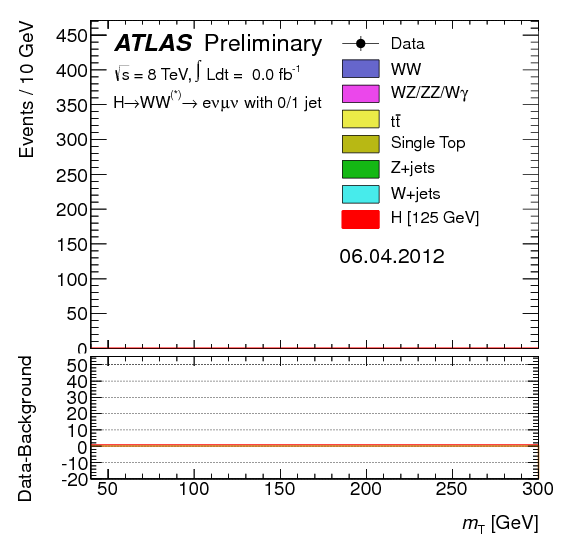 F. Ledroit : Physique des particules aux collisionneurs
5
Cours IN2P3 Bénodet, décembre 2014